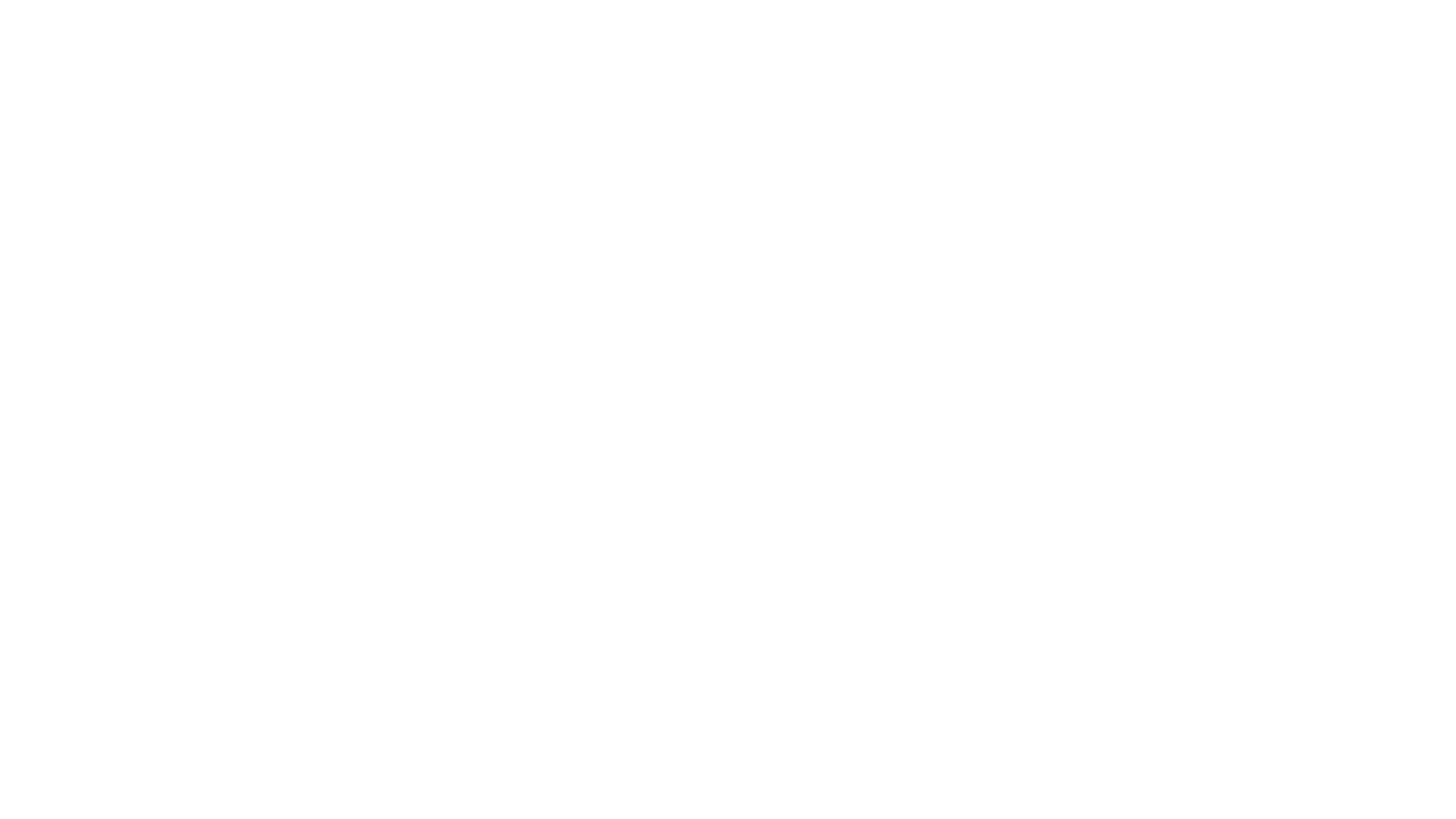 « Osons les langues, pour les citoyens de demain »
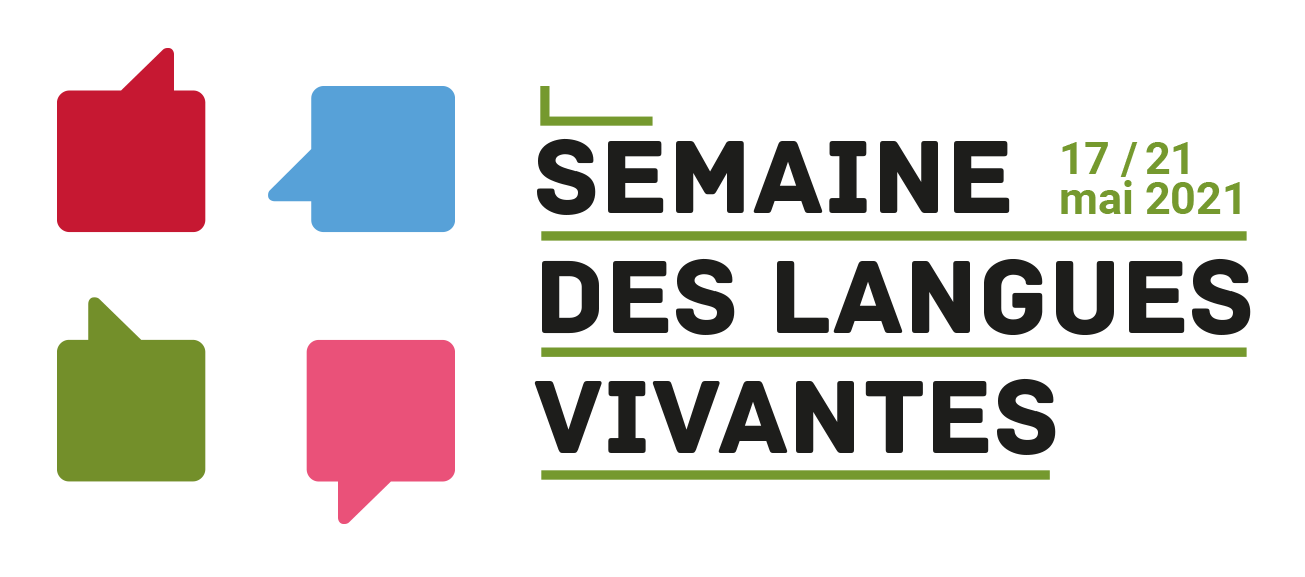 CYCLE 1
GT-LV-78
Apprentissage de formules de politesse
BONJOUR – MERCI – AU REVOIR
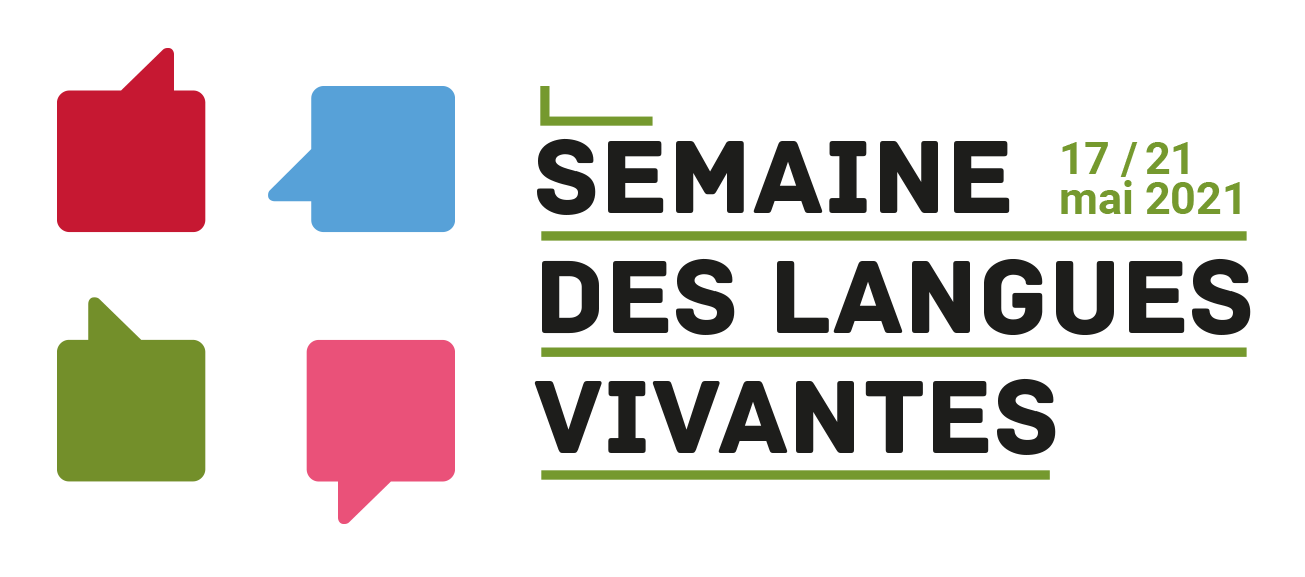 GT-LV-78
DAY 1
BONJOUR 
en grec
BONJOUR 
en japonais
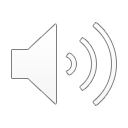 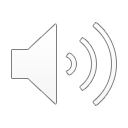 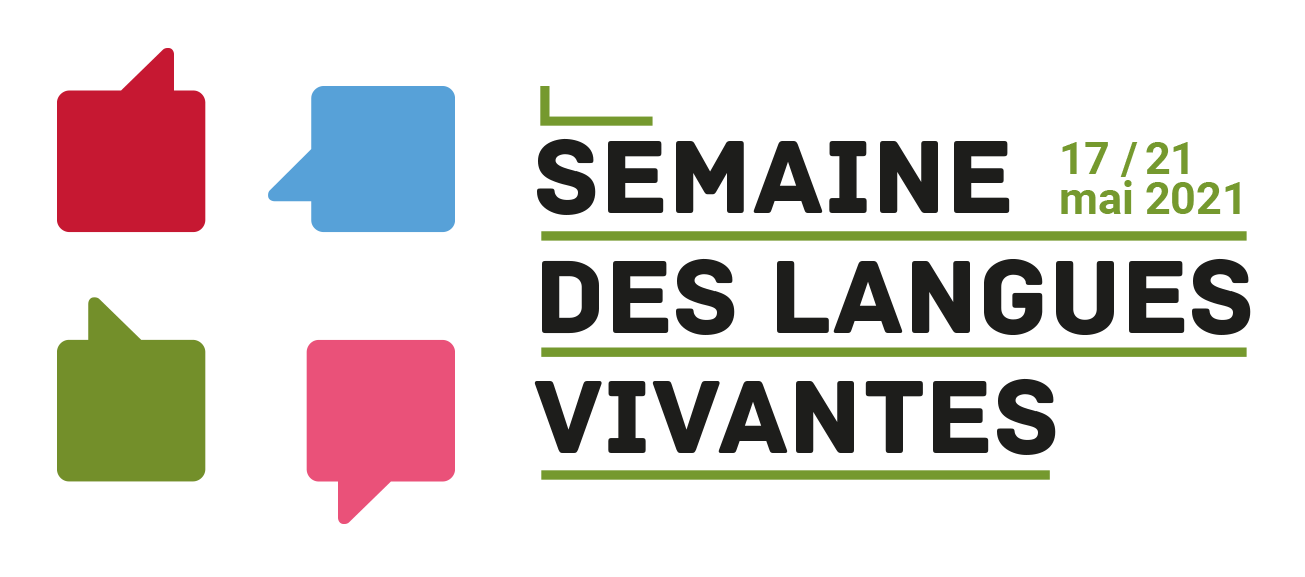 GT-LV-78
DAY 2
MERCI 
en grec
MERCI 
en japonais
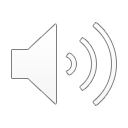 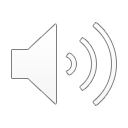 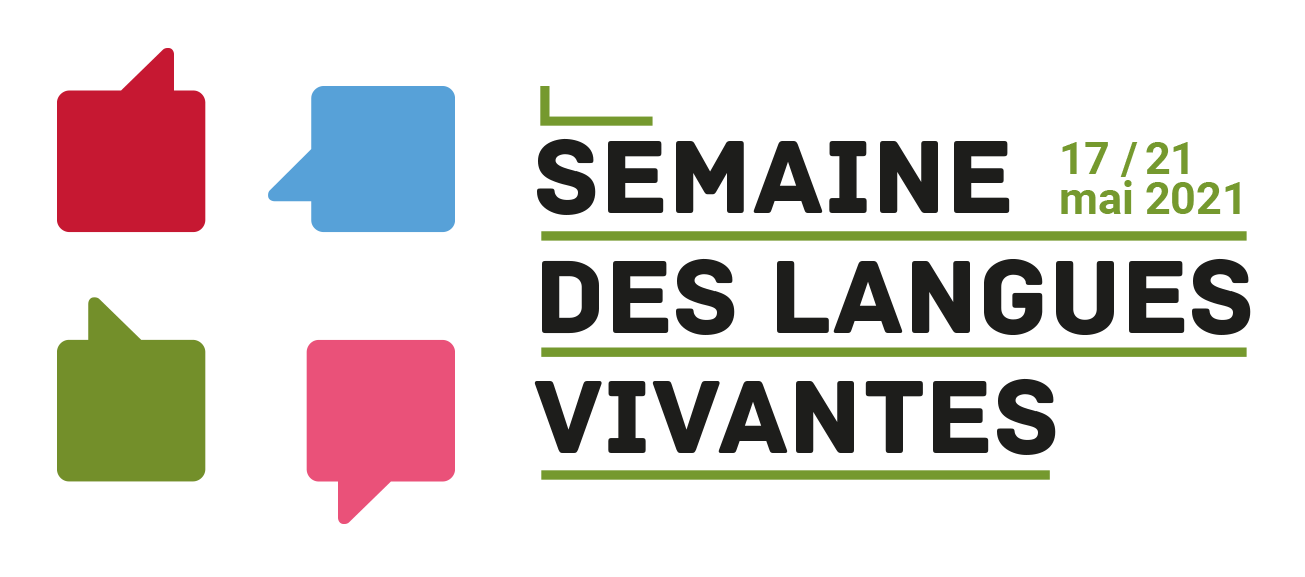 GT-LV-78
DAY 3
AU REVOIR 
en grec
AU REVOIR 
en japonais
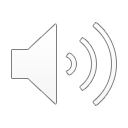 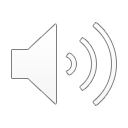 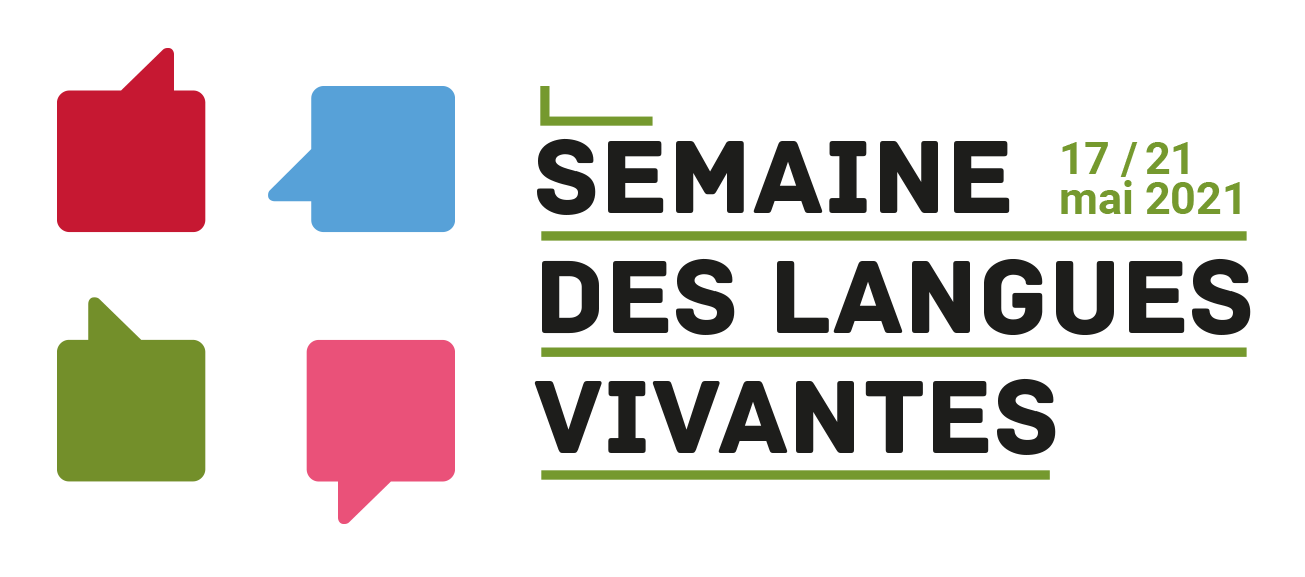 GT-LV-78
Utiliser un maximum de mots  appris  dans la journée avec un adulte
Utiliser le maximum de fois les mots appris dans cette 4ème journée de défi auprès d’un adulte
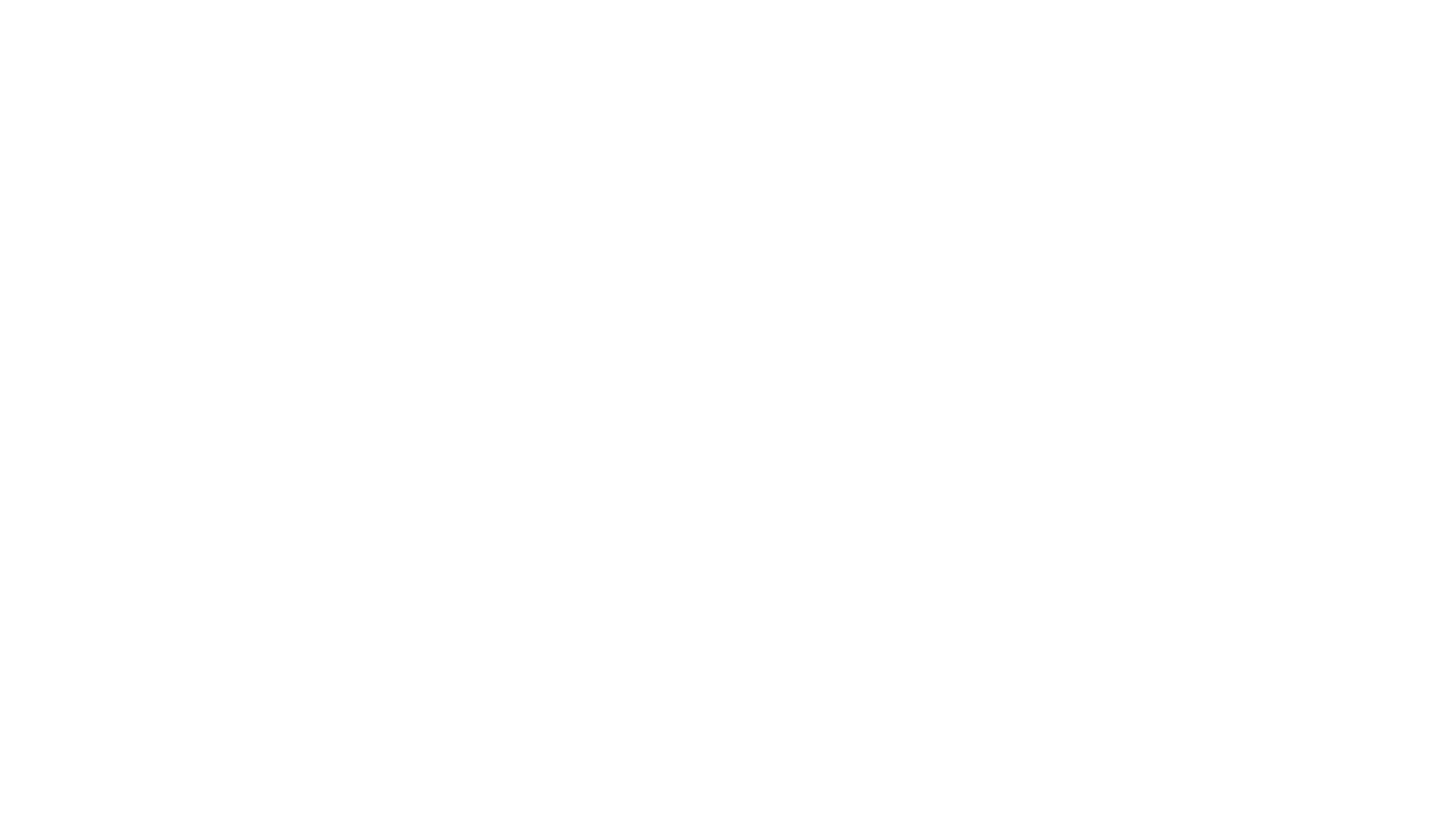 DAY 4
DEFI
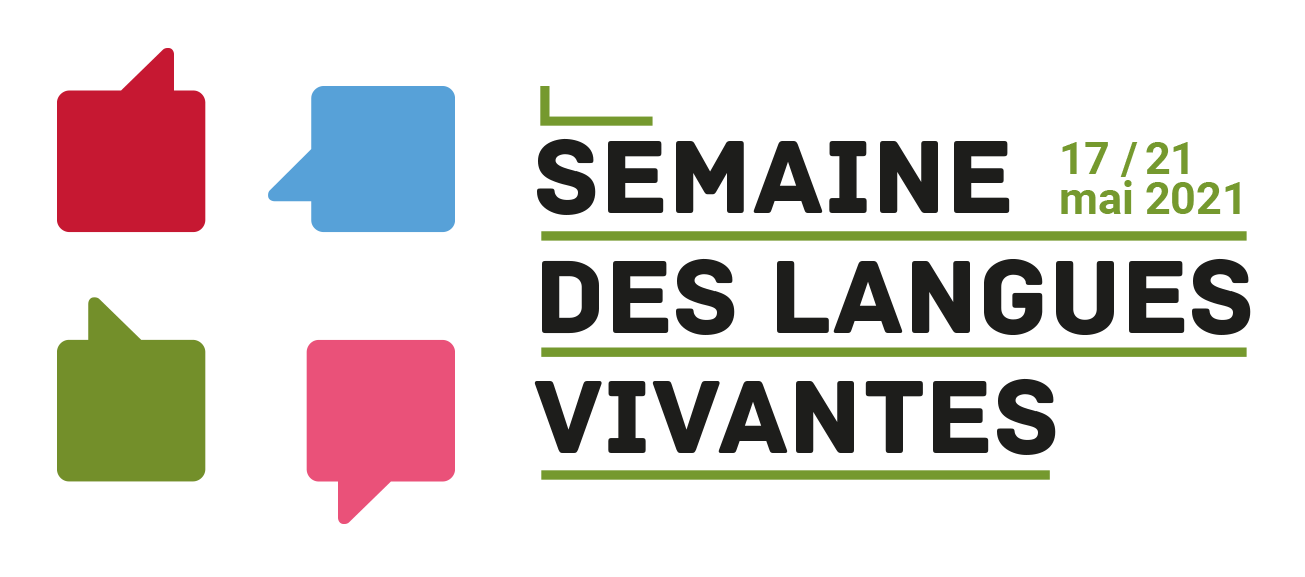 GT-LV-78